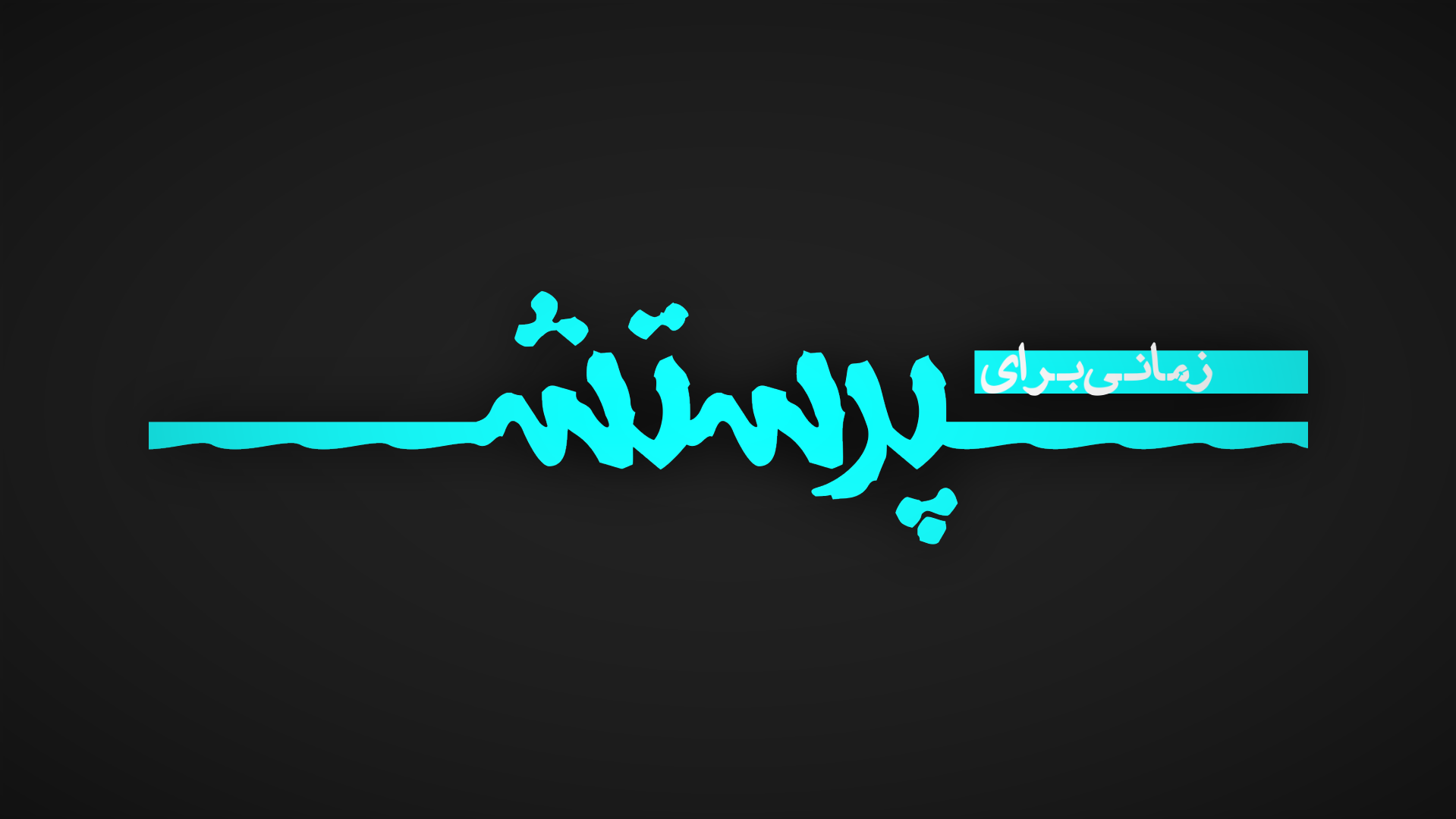 تـو  ایـنجایی  در مـیان  مـا

 پـرسـتـیـمـت  پـرسـتـیـمـت
تـو  ایـنجایی  با  عجایـبـت

 پـرسـتـیـمـت  پـرسـتـیـمـت
تـو  اینجایی  تـسـلـیم  تـویـیم

پـرسـتـیـمـت  پـرسـتـیـمـت
تـو  اینجایی  خـدای  زنـده

پـرسـتـیـمـت  پـرسـتـیـمـت
تـو راهـی  پـر  از  معـجـزات

 پـر از وعـده هـا  نـور تـابـان

عـیـسی  خـدای  زنـده
تـو  اینجایی  لـمس کنی ما را

پـرسـتـیـمـت  پـرسـتـیـمـت
تـو اینجایی  شفـای  قلب هایی

 پـرسـتـیـمـت  پـرسـتـیـمـت
تـو  اینجایی  تـبدیل  کنی ما را

 پـرسـتـیـمـت  پـرسـتـیـمـت
تـو  اینجایی  آزادی  مـا

 پـرسـتـیـمـت  پـرسـتـیـمـت
کاری کن بـا معجزاتـت بـا وعـده هایت
 پـر از وعـده هـا  نـور تابان
عـیسی خدای زنده
اگـر نـبـیـنم کـارهایـت  را

اگـر درک  نکـنم  راهـت  را
امـیدم هـمـیشه بـر تـوسـت

ایـمـانـم عـطایی  از تـوسـت
کاری کن بـا معجزاتـت بـا وعـده هایت
 پـر از وعـده هـا  نـور تابان
عـیسی خدای زنده
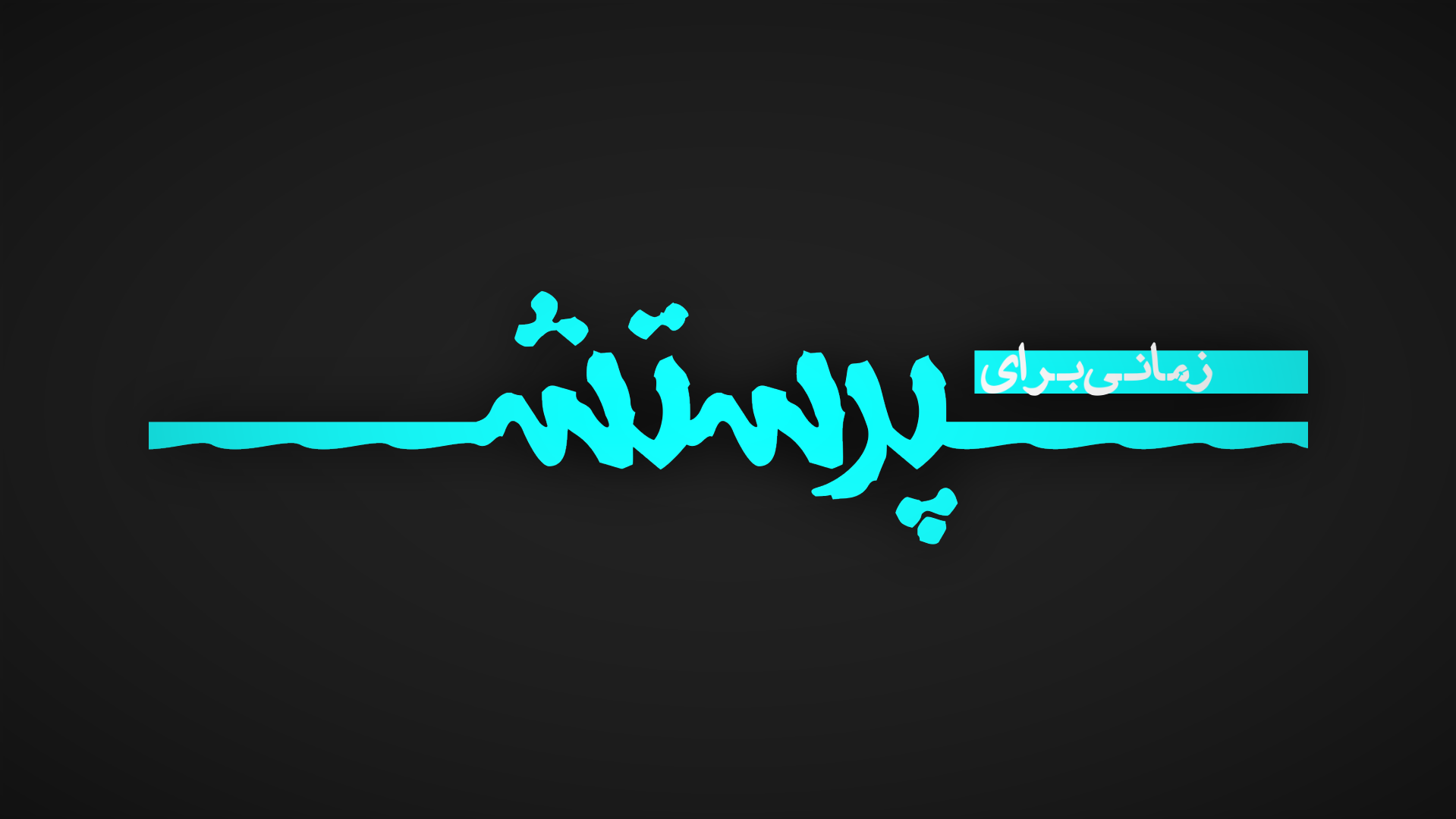